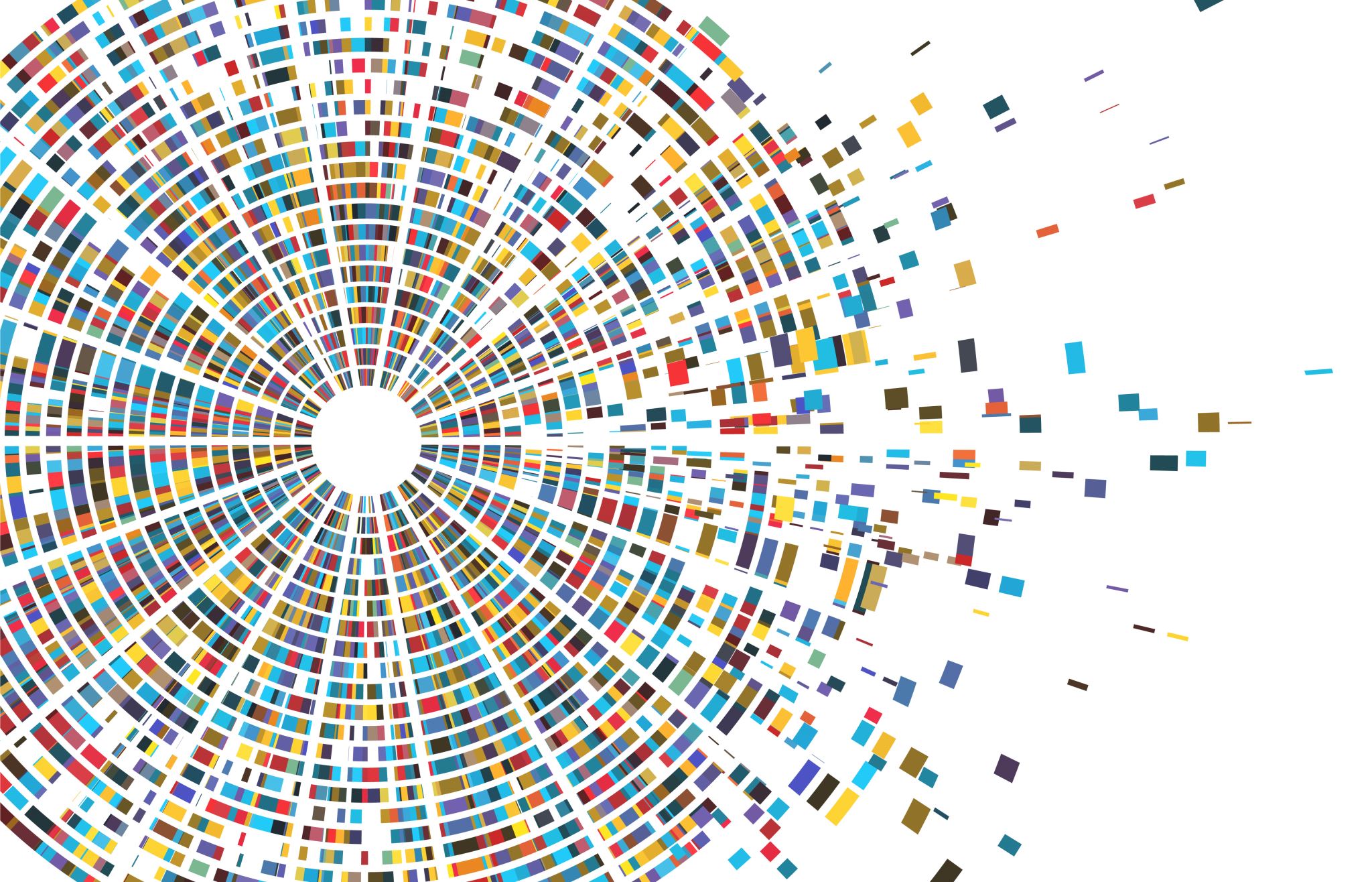 Unit 1
Mid-Unit Assessment
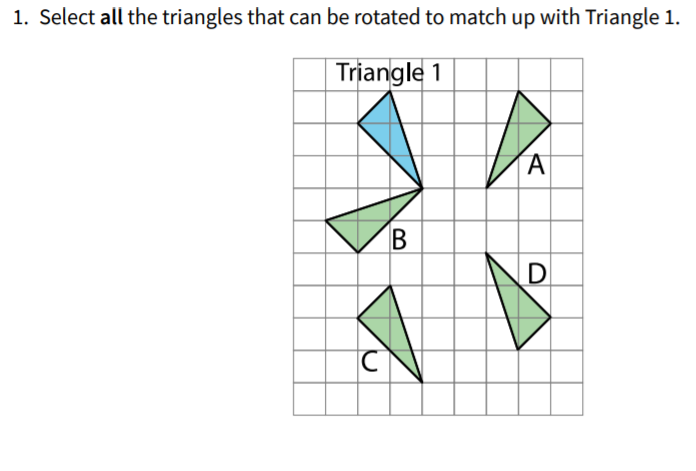 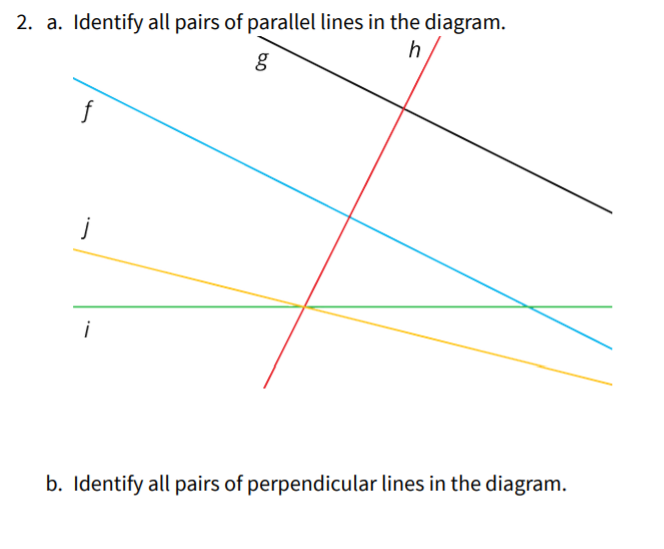 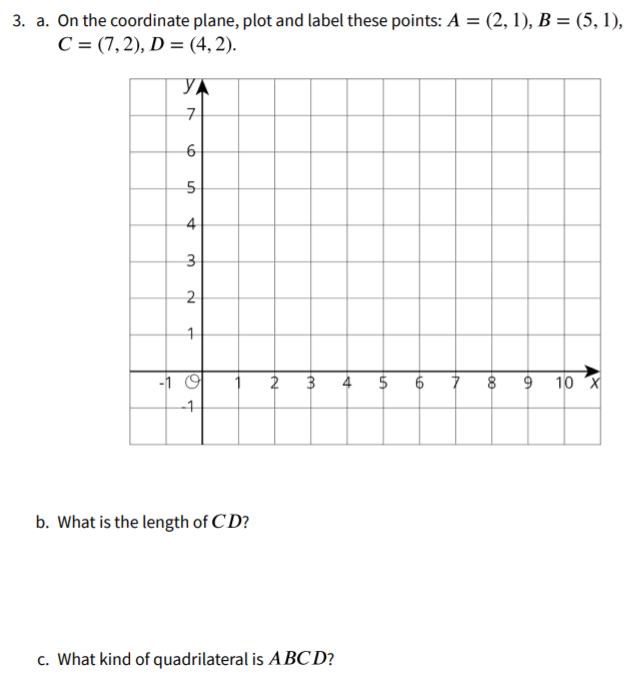 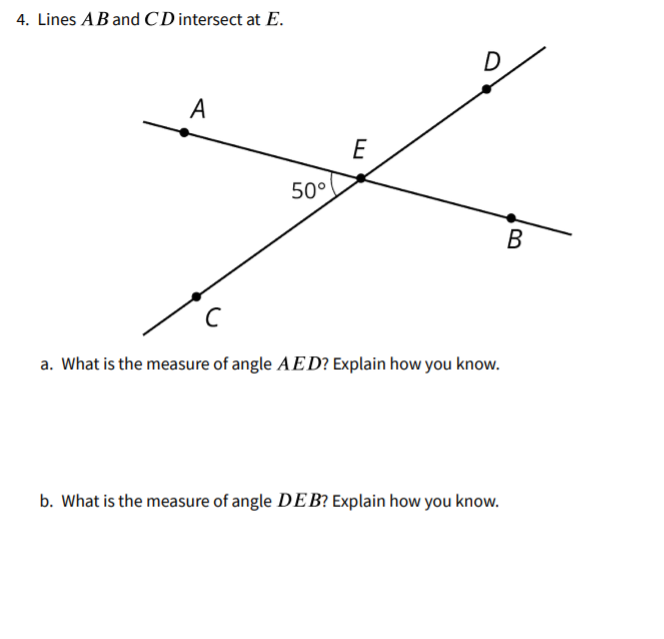 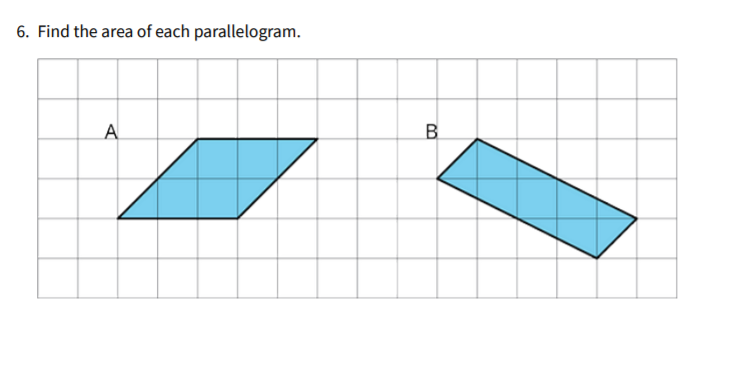 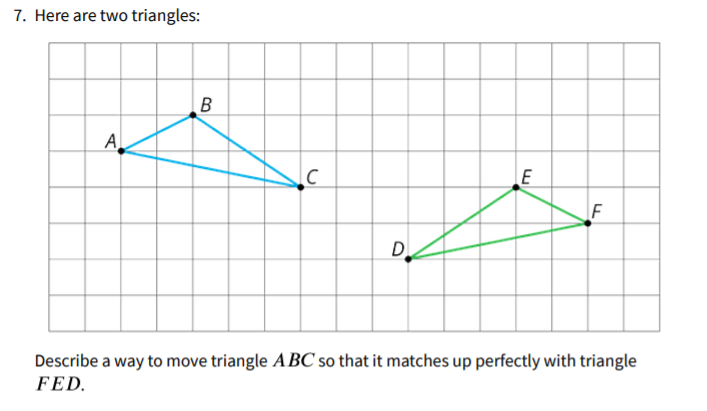